Trabalho de Conclusão de Curso
Melhoria da atenção à saúde dos usuários com hipertensão arterial sistêmica e/ou diabetes mellitus na UBS/ESF Cidade Nova em Rio Branco/AC
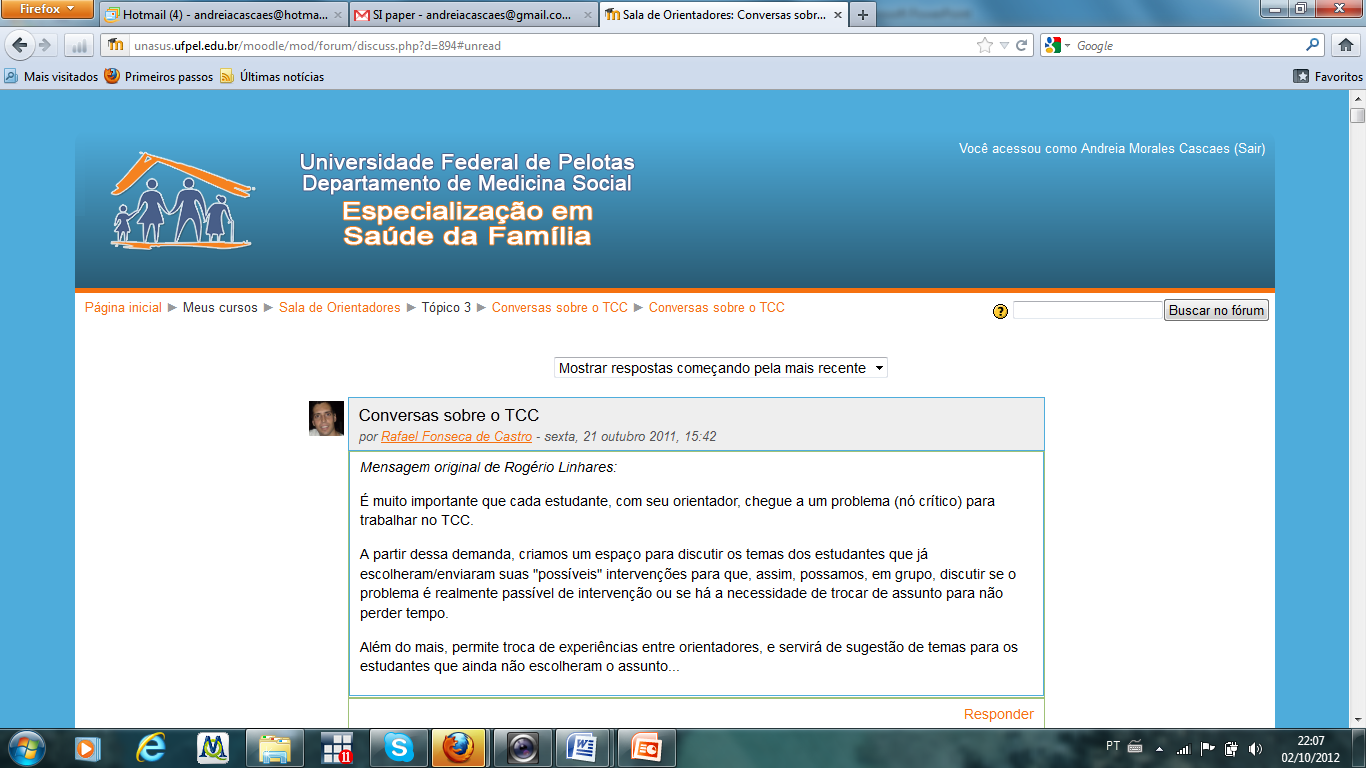 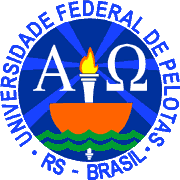 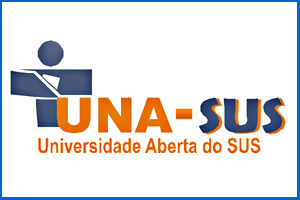 Aluno: ONEL ACOSTA TEJEDA
Orientadora: Danielle Vasconcellos de Paula
Co-Orientadora: Ana Guilhermina Machado Reis 
 
Pelotas, 2015.
Introdução
Município Rio Branco
População: 370 550 hab. – IBGE/2015
 Área: 9 222,58 Km2
Densidade: 40,18 hab. /Km2
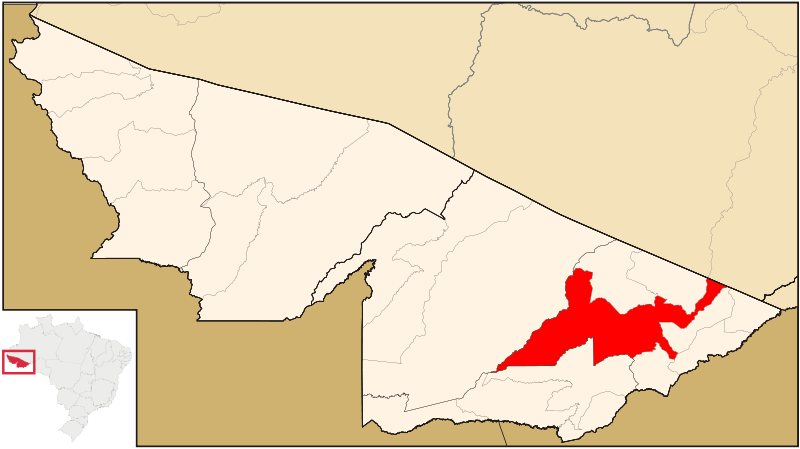 Sistema de Saúde:
53 UBS, 49 ESF e 4 mistas. 
07 hospitais: Pediátrico, Clínico Geral, Psiquiátrico, Oncológico, Idosos, Maternidade, Dermoinfectológico (SAE)
4 UPA e 1 Pronto Socorro.
Caracterização da ESF
USB/ESF Cidade Nova
População: 6800 habitantes
Equipe: um médico, 13 ACS, uma enfermeira, uma técnica de enfermagem, uma administradora e, uma auxiliares de limpeza.
Suporte do NASF: Psicopedagoga e Assistente Social.
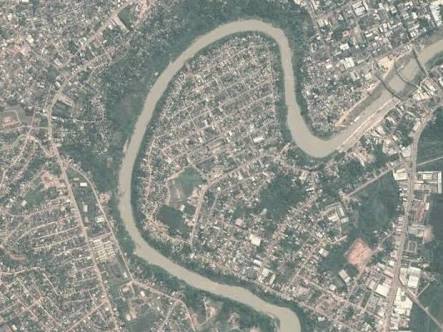 OBS.: Contamos com um CAPS.
Caracterização das Ações da ESF
Atenção à Saúde:

Vacinas;  
Pré-natal; 
Puericulturas;
Atendimentos aos idosos;  
Atendimento aos hipertensos e diabéticos; 
Atendimento a crianças e adolescentes;
Prevenção dos cânceres de colo de útero e mama.
Caracterização da Estrutura da UBS
No momento estamos no centro de Saúde de Referência, pois nossa UBS era uma casa alugada e após o período de alagamentos tivemos que mudar, devido a falta de estrutura.
Importância da Ação Programática

De acordo com o Ministério da Saúde, a Hipertensão Arterial Sistêmica (HAS) e a Diabetes Mellitus (DM) são as doenças mais frequentes no Brasil e no Mundo, as que mais apresentam complicações e anos de vida perdidos.


No Brasil são responsáveis das primeiras causas de mortalidade e de hospitalizações, representando uma prevalência de 24,8% para HAS e de 8,0% para DM. (Vigitel Brasil 2014).

E uma das ações programáticas que mais requer atendimento, e a que mais envolve a toda a equipe de saúde.
(Ministério da Saúde. Cadernos de Atenção Básica n.36 e n.37/2013).
Situação da ação programática na UBS antes da intervenção
Só se conhecia uma proporção pequena dos usuários com HAS e DM dos quais eram 350 hipertensos e 103 diabéticos.

Os cadastros que se tinham eram insuficientes para coletar todas as informações necessárias para o segmento de cada Usuário.

Não se tinham registros necessários para seu segmento adequado.

A equipe não era capacitada para tomada de decisões e  condutas de acordo com os cadernos e protocolos do Ministério da Saúde.
Objetivo Geral
Melhoria da atenção à saúde dos usuários com hipertensão arterial sistêmica e/ou diabetes mellitus na UBS/ESF Cidade Nova em Rio Branco/AC.
Metodologia
Amostra da intervenção: hipertensos e diabéticos acima de 20 anos na área de abrangência. 
Período de 16 semanas, nos meses de março  a junho  de 2015.
Ações
Monitoramento e Avaliação:
Monitoramento do número de hipertensos e diabéticos cadastrados.
Monitoramento dos  hipertensos e diabéticos com exames laboratoriais em dia.
Monitoramento dos hipertensos e diabéticos com necessidade de atendimento odontológico. 
 Monitoramento do cumprimento da periodicidade das consultas previstas no protocolo.
Monitoramento da qualidade dos registros.
Monitoramento dos hipertensos e diabéticos com realização de estratificação de risco.
Monitoramento das orientações: nutricional, de atividade física regular, riscos do tabagismo, higiene bucal.
Organização e Gestão dos Serviços:
Garantir o registro dos hipertensos e diabéticos.
 Melhorar o acolhimento.
 Definir atribuições de cada membro da equipe.
 Garantir a solicitação dos exames complementares.
 Manter um registro das necessidades de medicamentos.
 Busca ativa dos hipertensos e diabéticos faltosos às consultas.
 Atendimento clínico dos hipertensos e diabéticos.
 Avaliação e estratificação de risco cardiovascular.
 Grupos de hipertensos e diabéticos.
 Organização da avaliação da necessidade de atendimento odontológico.
 Realizar ações de promoção e prevenção de saúde.
Engajamento Público:
Divulgação na comunidade.
 Contato com lideranças comunitárias.
 Orientação da necessidade de realização de exames complementares e a periodicidade de sua realização. 
 Orientação da importância da avaliação da saúde bucal.
 Orientação do nível de risco e à importância do acompanhamento regular.
 Orientação sobre a importância das ações de promoção e prevenção de saúde. 
 Oportunidade para a comunidade sugerir melhorias.
 Incentivar a comunidade para solicitar ao gestor municipal melhorias e regularização da UBS.
Qualificação da Prática Clínica:
Capacitação dos profissionais.
 Melhoria na qualidade dos registros dos dados clínicos dos usuários.
Metodologia
Instrumentos utilizados: 

Caderno de Ação Programática;
Planilha eletrônica de coleta de dados;
Ficha-espelho;
Objetivos Específicos, 
Metas e Resultados
Objetivos Específicos e Metas
Objetivo 1: Ampliar a cobertura a hipertensos e/ou diabéticos.
Meta 1.1: Aumentar a cobertura do programa de atenção ao hipertenso na unidade de saúde para 55%.
Meta 1.2: Aumentar a cobertura do programa de atenção ao diabético na unidade de saúde para 55%.
Resultados Objetivo 1, Meta 1.1
Cobertura HAS:

MÊS 1: 128 (12,4%) 
MÊS 2: 175 (16,9%) 
MÊS 3: 422 (40,8%) 
MÊS 4: 518 (50,1%) 	

A meta planejada de cobertura não foi cumprida, que era de 55,0%, um dos motivos foi a enchente na região que levou à paralização das atividades por um mês.
Figura 1: Gráfico indicativo da cobertura do programa de atenção aos hipertensos na UBS/ESF Cidade Nova, Município Rio Branco/AC. 
Fonte: Planilha de coleta de dados UFPel/2015
Resultados Objetivo 1, Meta 1.2
Cobertura DM

MÊS 1: 41 (16,1%), 
MÊS 2: 57 (22,4%), 
MÊS 3: 126 (49,4%) 
MÊS 4: 152 (59,6%) 


Foi possível alcançar a meta proposta para a cobertura que era de 55,0%
Figura 2: Gráfico indicativo da cobertura do programa de atenção aos diabéticos na UBS/ESF Cidade Nova, Município Rio Branco/AC. 
Fonte: Planilha de coleta de dados UFPel/2015.
Objetivo 2. Melhorar a qualidade da atenção a hipertensos e/ou diabéticos.
Meta 2.1: Melhorar a Proporção de hipertensos e diabéticos com o exame clínico apropriado para 100% de acordo com o protocolo.
Resultado: 100% nos 4 meses da intervenção.
Diabéticos
Hipertensos
Meta 2.2: Melhorar a Proporção de hipertensos e diabéticos com os exames complementares em dia para 100% de acordo com o protocolo.
Resultado: 100% nos 4 meses da intervenção.
Hipertensos
Diabéticos
Meta 2.3: Melhorar a Proporção de hipertensos e diabéticos com prescrição de medicamentos da Farmácia Popular/Hiperdia priorizada para 100%.
Resultado: 100% nos 4 meses da intervenção.
Hipertensos
Diabéticos
Meta 2.4: Melhorar a Proporção de hipertensos e diabéticos com avaliação da necessidade de atendimento odontológico para 100%.
Resultado: 100% nos 4 meses da intervenção.
Diabéticos
Hipertensos
Objetivo 3. Melhorar a adesão de hipertensos e/ou diabéticos ao programa.
Meta 3.1: Melhorar a Proporção de hipertensos e diabéticos faltosos às consultas médicas com busca ativa para 100%.   
Resultado: 100% nos 4 meses da intervenção.
Hipertensos
Diabéticos
Objetivo 4. Melhorar o registro das informações.
Meta 4.1: Melhorar a Proporção de hipertensos/diabéticos com registro adequado na ficha de acompanhamento para 100%.      
Resultado: 100% nos 4 meses da intervenção.
Hipertensos
Diabéticos
Objetivo 5. Mapear hipertensos/diabéticos de risco para doença cardiovascular.
Meta 5.1: Melhorar a Proporção de hipertensos/diabéticos com estratificação de risco cardiovascular para 100%. 
Resultado: 100% nos 4 meses da intervenção.
Hipertensos
Diabéticos
Objetivo 6. Promover a saúde de hipertensos e diabéticos.
Meta 6.1: Melhorar a Proporção para 100% de hipertensos e diabéticos com orientação nutricional sobre alimentação saudável.  
Resultado: 100% nos 4 meses da intervenção.
Diabéticos
Hipertensos
Meta 6.2: Melhorar a Proporção para 100% de hipertensos e diabéticos com orientação sobre prática regular de atividade física.  
Resultado: 100% nos 4 meses da intervenção.
Diabéticos
Hipertensos
Meta 6.3: Melhorar a Proporção para 100% de hipertensos e diabéticos com orientação sobre os riscos do tabagismo. 
Resultado: 100% nos 4 meses da intervenção.
Diabéticos
Hipertensos
Meta 6.4: Melhorar a Proporção para 100% de hipertensos e diabéticos com orientação sobre higiene bucal. 
Resultado: 100% nos 4 meses da intervenção.
Diabéticos
Hipertensos
Discussão
Importância da intervenção para equipe:

 Capacitação da equipe para seguir as recomendações do Ministério da Saúde relativas ao rastreamento, diagnóstico, tratamento e monitoramento da Hipertensão e Diabetes.
 Promoveu o trabalho integrado de toda a equipe de saúde.
 Divisão de papéis da ESF: o médico e a enfermeira foram os responsáveis pelos atendimentos integrais de cada usuário, os ACS, pela busca ativa e de usuários novos, os demais funcionários pelo acolhimento e pré-consulta.
Outras atividades do serviço que foram adaptadas para modificar a agenda e oferecer o atendimento a todas as necessidades de nossa área e que não ficasse ninguém sem cobertura.
Importância da intervenção para o serviço:

 Reorganização e distribuição dos processos aos profissionais da ESF.

A melhoria do registro e o agendamento dos usuários Hipertensos e Diabéticos viabilizou a otimização da agenda para a atenção à demanda espontânea.

 A classificação de risco das pessoas hipertensas e diabéticas tem sido crucial para apoiar a priorização do atendimento dos mesmos. 

 Todos os membros da equipe pretendem continuar e melhorar o trabalho realizado até agora, todos conhecem suas atribuições, não havendo dificuldades para seu cumprimento.
Importância da intervenção para a comunidade:

Os hipertensos e diabéticos demonstram satisfação com a prioridade e qualidade do atendimento.

Agora, o usuário é avaliado integralmente e eles têm uma atenção de qualidade.

Apesar da ampliação da cobertura do programa ainda temos muitos hipertensos e diabéticos sem cobertura, o que pretendemos alcançar com a continuidade da intervenção.
Viabilidade de incorporar a intervenção na rotina do serviço
A intervenção será incorporada à rotina do serviço.
Vamos ampliar o trabalho de conscientização da comunidade em relação à necessidade de priorização da atenção dos hipertensos e diabéticos.
Vamos manter a busca ativa de usuários que desconhecem que são hipertensos e diabéticos para que eles tenham um tratamento precoce, evitando o surgimento de complicações.
Vamos adequar a ficha dos hipertensos e diabéticos para monitorar todos os indicadores avaliados na intervenção.
Vamos continuar o trabalho em conjunto com a ficha espelho para uma melhor avaliação dos usuários hipertensos e diabéticos.
Próximos Passos
Pretende-se investir na ampliação de cobertura dos hipertensos e diabéticos nas micro áreas em que foram avaliados poucos usuários, por não terem ACS. 


Tomando esta intervenção como exemplo, também pretendemos implementar outros programas na UBS e melhorar os já existentes para que toda a população tenha acesso a uma saúde de melhor qualidade.
Reflexão crítica sobre o processo pessoal de aprendizagem
Melhoria na prática clínica.
Trabalho multidisciplinar.
Troca de experiências entre colegas e orientadores.
Material pedagógico excelente.
Importância das ações educativas/preventivas.
O curso de especialização foi um grande aprendizado para mim como profissional, pois eu pude aprender como é o trabalho realizado no Brasil para oferecer uma atenção de qualidade e melhorar a saúde da população.
Referências Bibliográficas


 
BRASIL. Ministério de Saúde. Caderno de Atenção Básica nº 36. Estratégia para o cuidado da pessoa com Doença Crônica. Diabetes Mellitus. Brasília-DF. 2013.

BRASIL. Ministério de Saúde. Caderno de Atenção Básica, nº 37. Estratégia para o cuidado da pessoa com Doença Crônica. Hipertensão Arterial Sistêmica. Brasília-DF. 2013.
Fotos das atividades de educação em saúde na comunidade.

 Fotos da localidade da UBS.
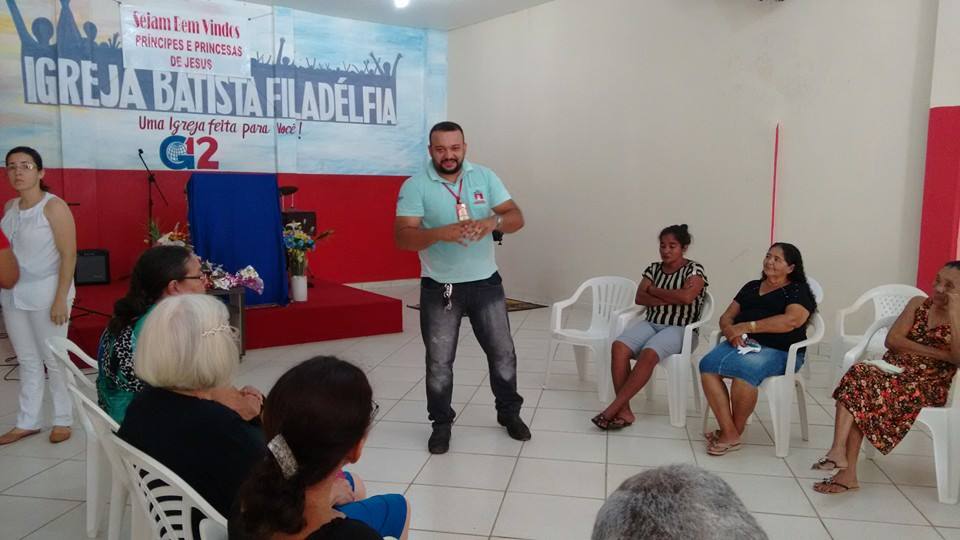 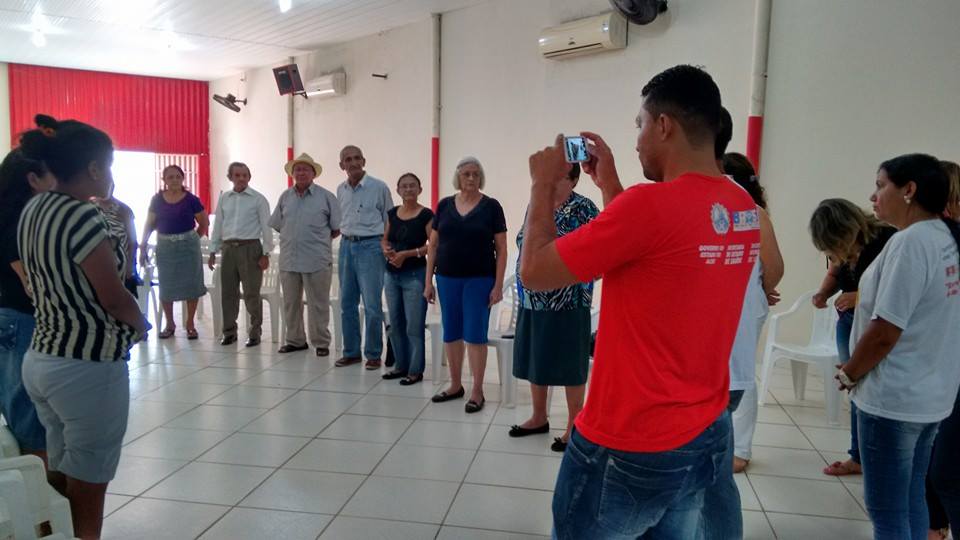 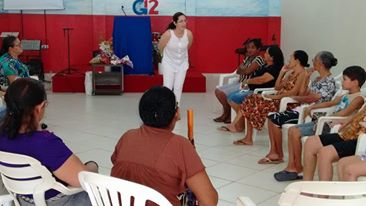 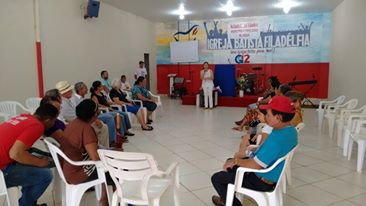 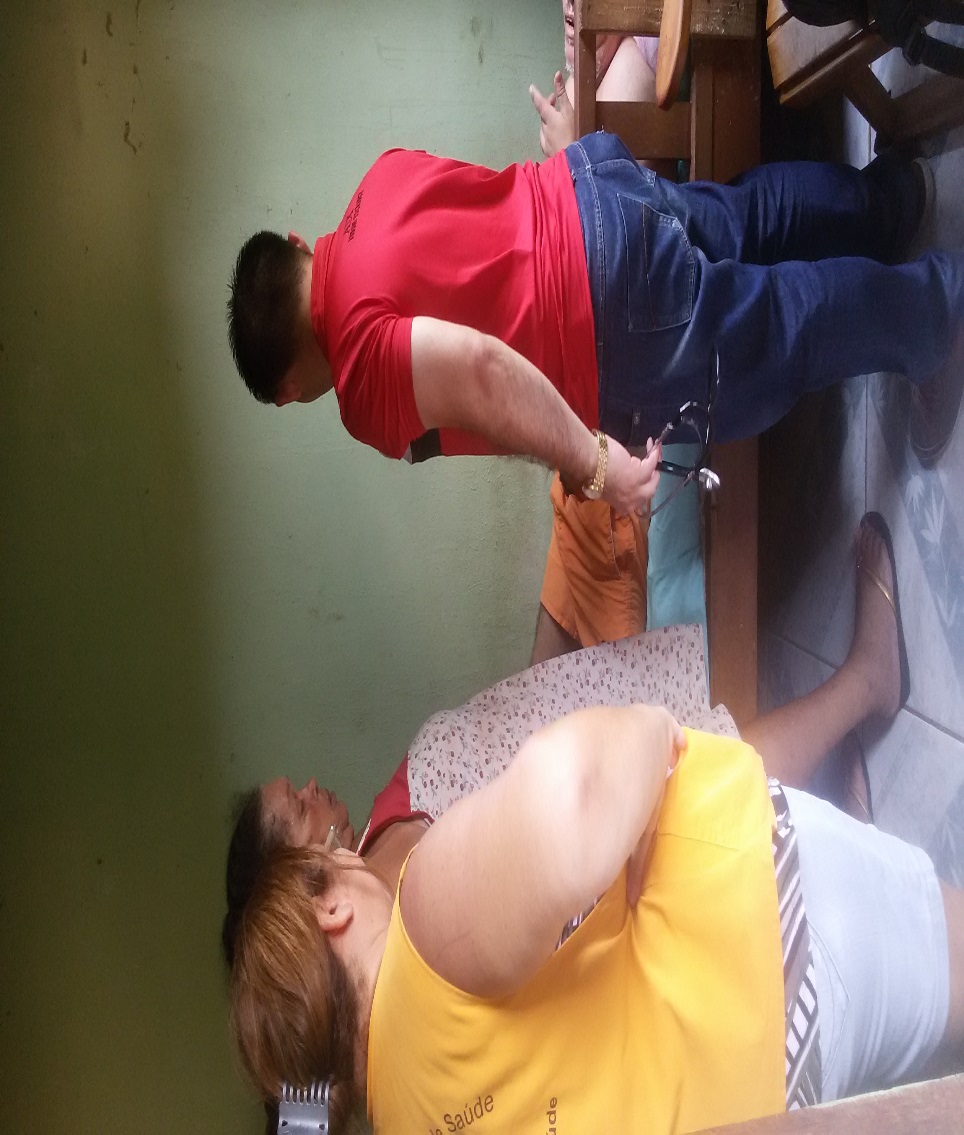 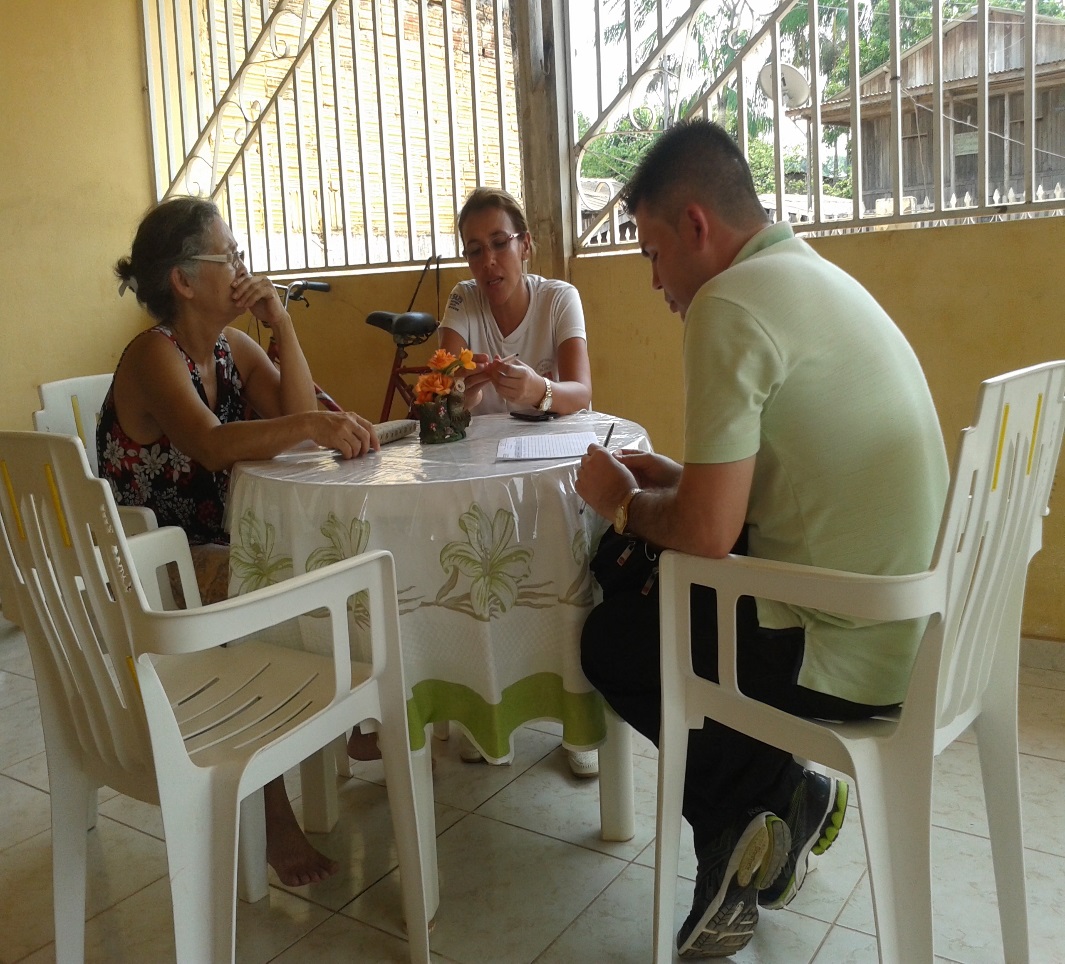 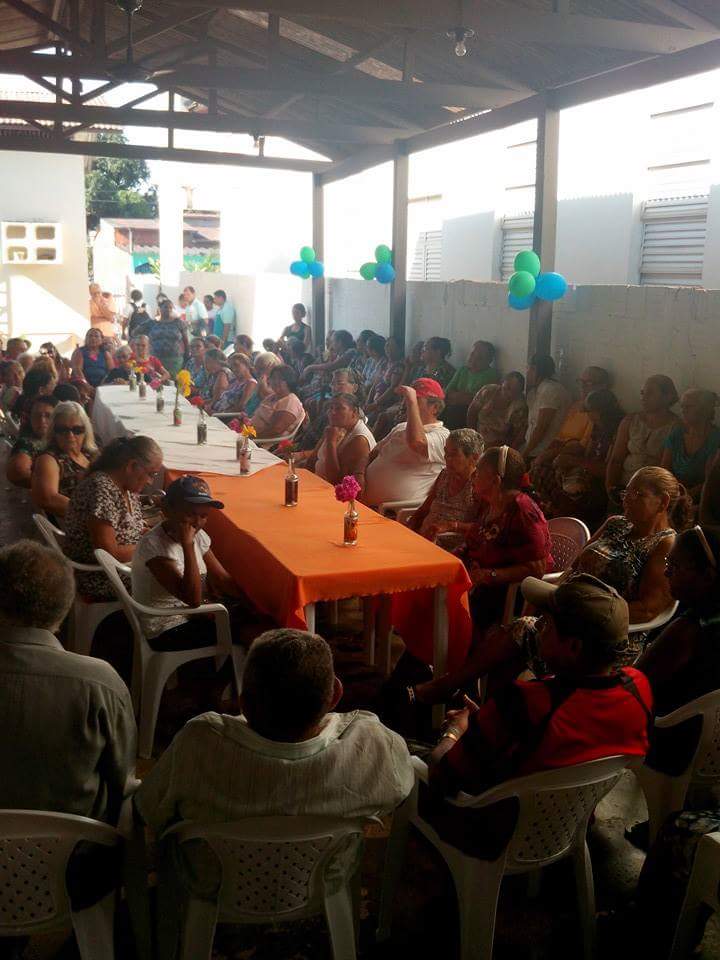 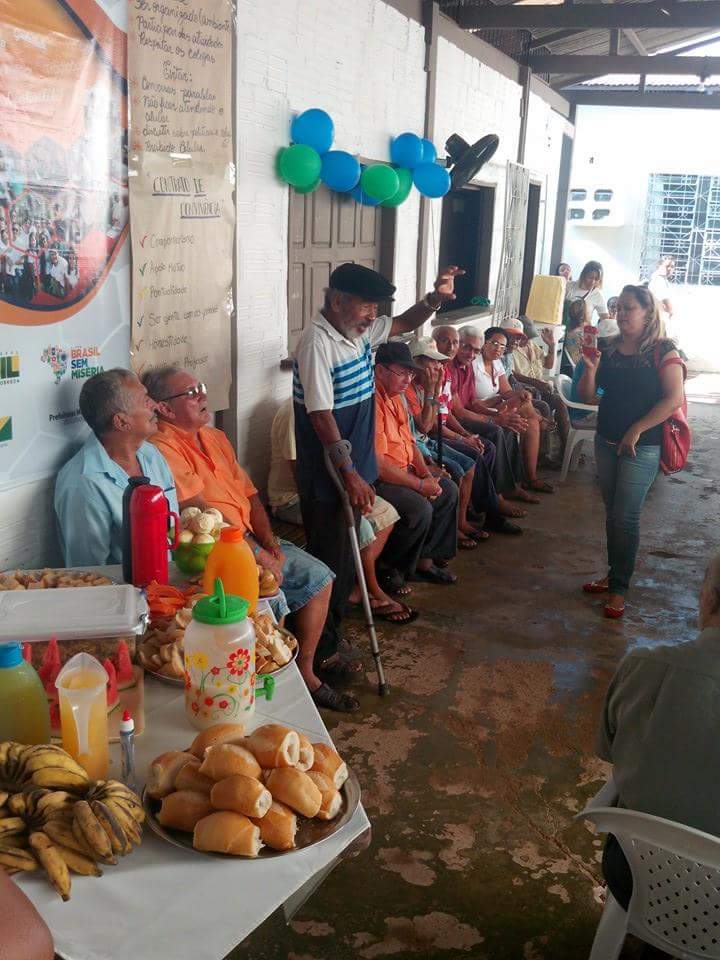 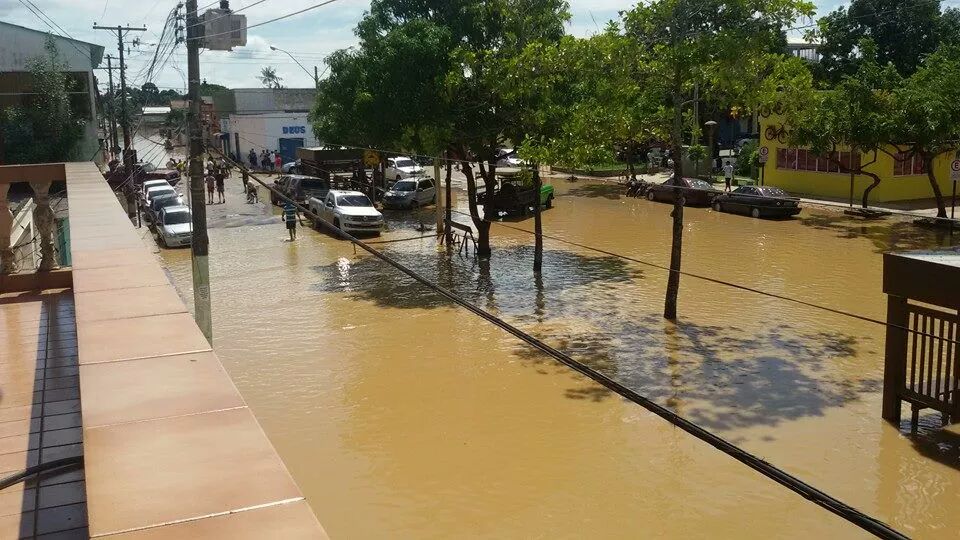 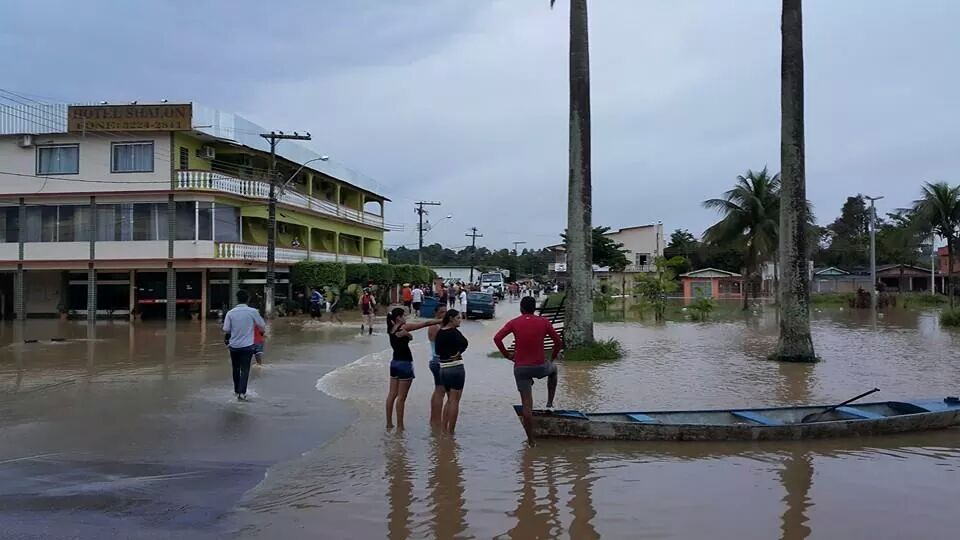 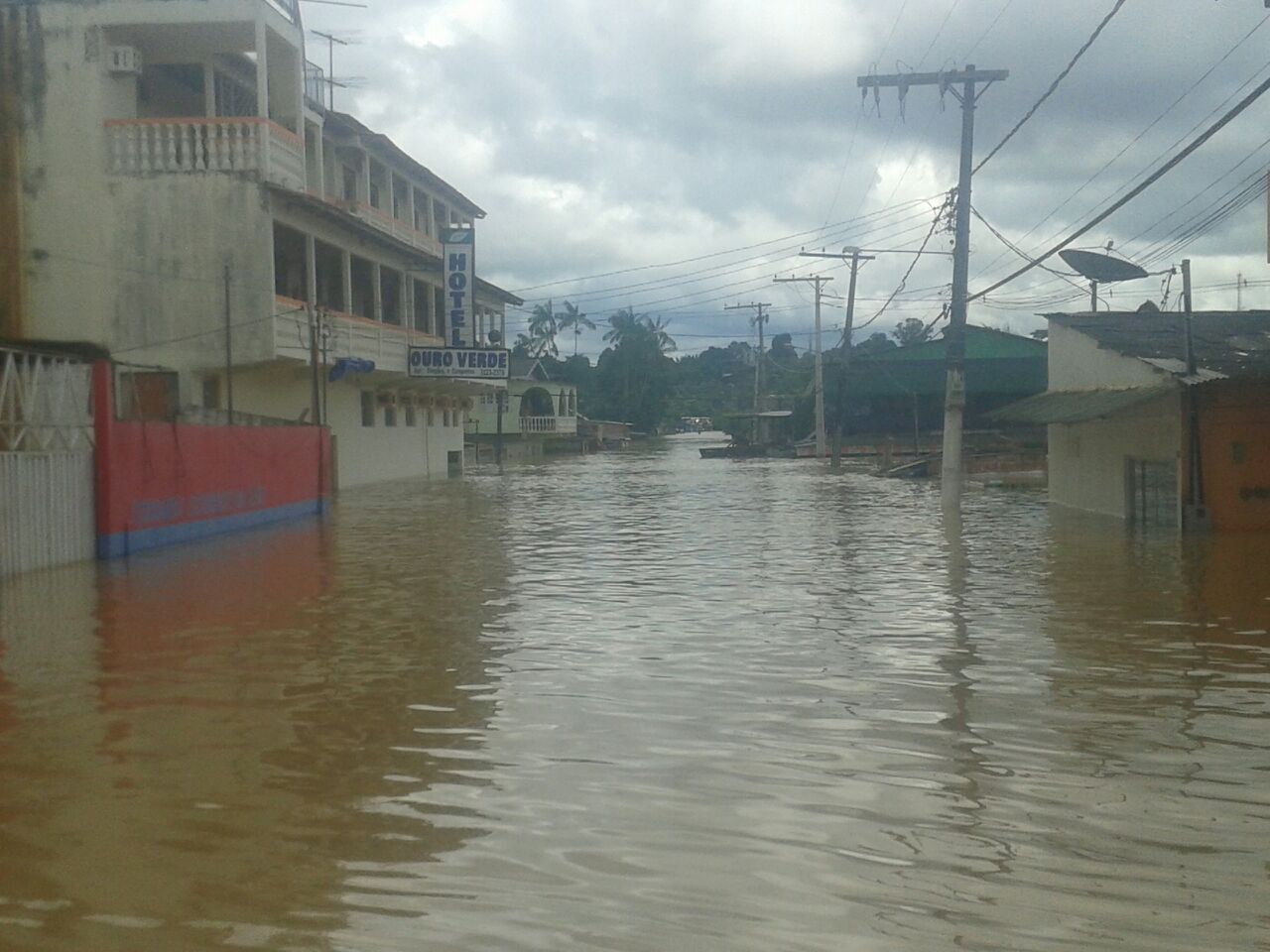 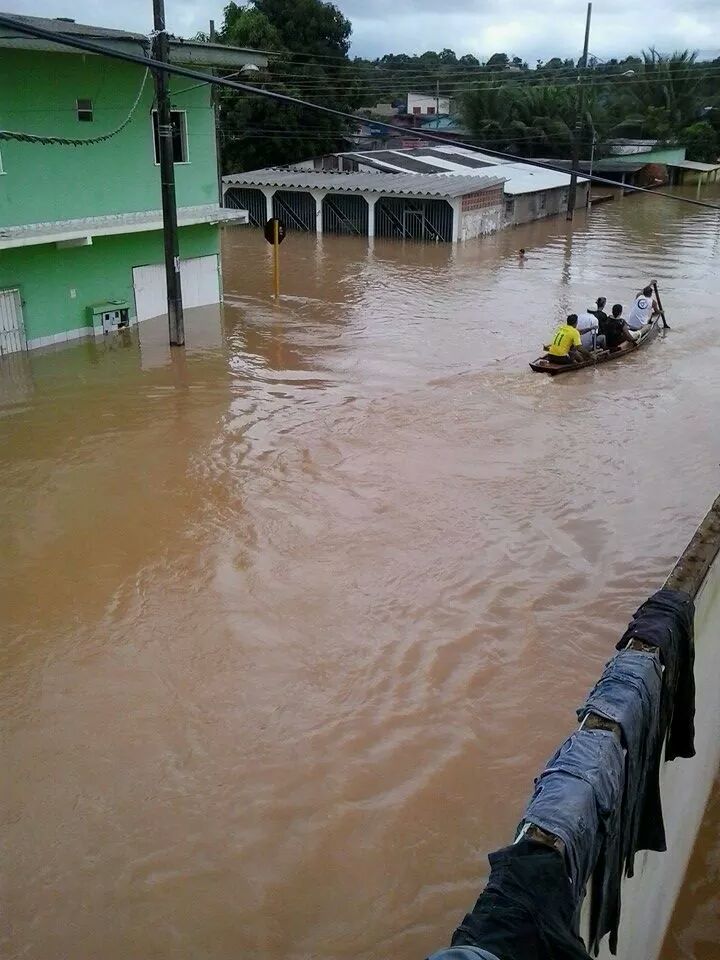 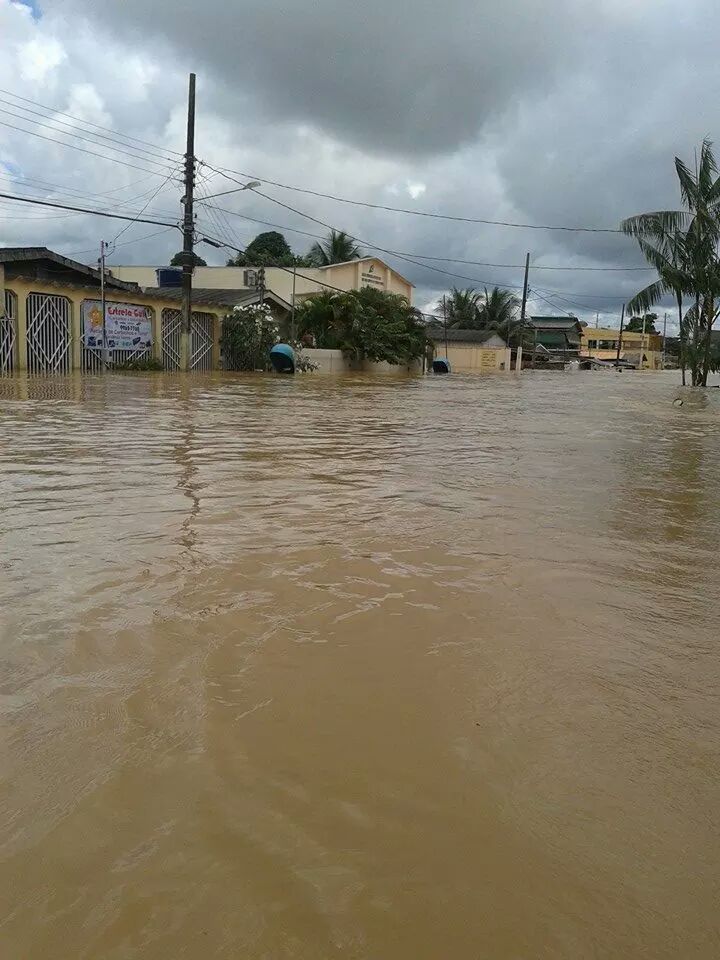 Minha UBS.
UNIVERSIDADE ABERTA DO SUS
UNIVERSIDADE FEDERAL DE PELOTAS
Especialização em Saúde da Família
Modalidade a Distância
Turma 8
Trabalho de Conclusão de Curso
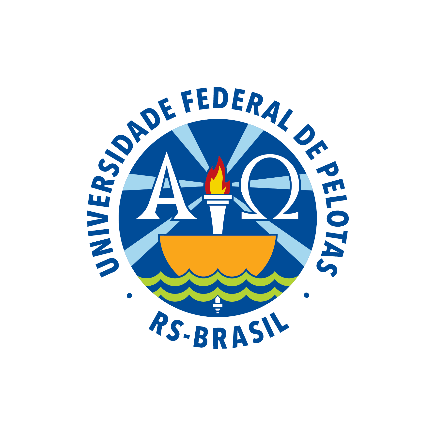 Muito Obrigado!